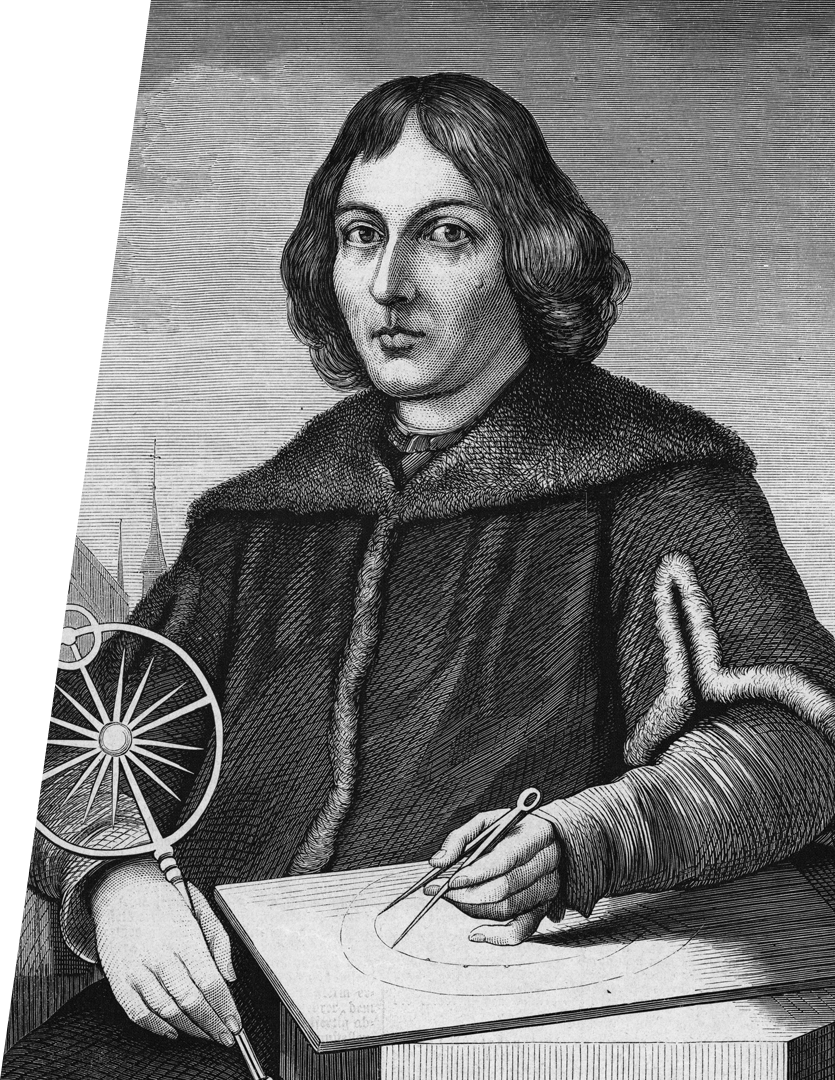 Движение по окружности
Николай Коперник
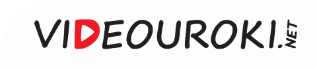 Механическое движение
Механическое движение
Прямолинейное движение
Криволинейное движение
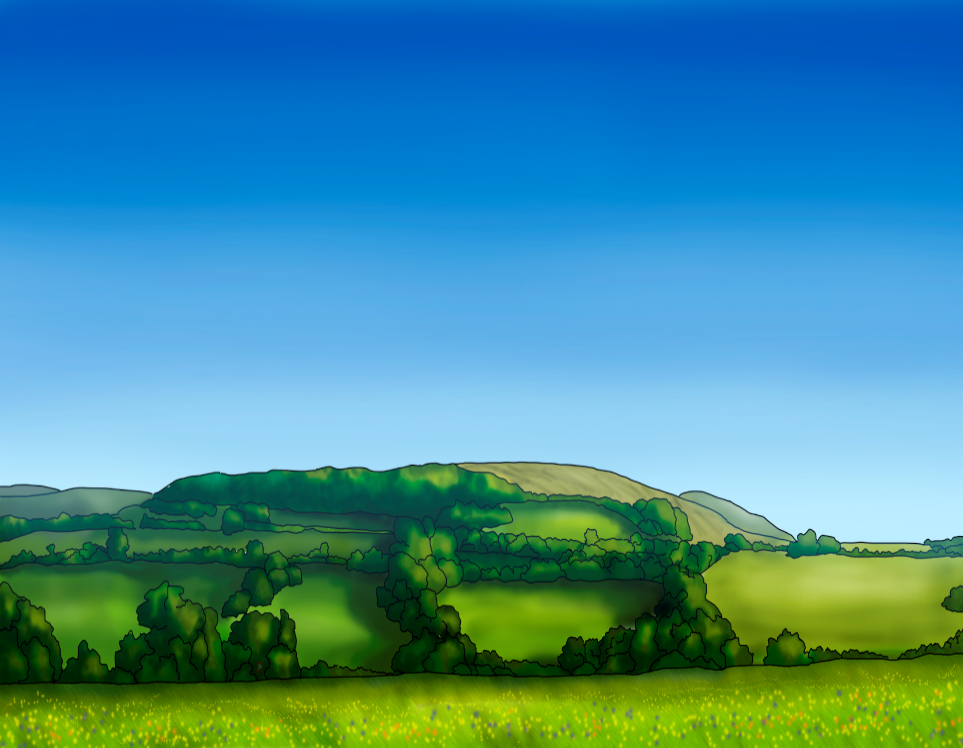 Прямолинейное движение
изменение положения тел (или частей тела) относительно друг друга в пространстве с течением времени.
такое движение материальной точки, при котором траектория движения представляет собой прямую линию.
такое движение материальной точки, при котором траектория движения представляет собой кривую линию.
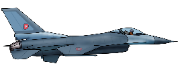 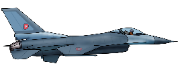 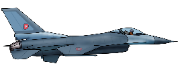 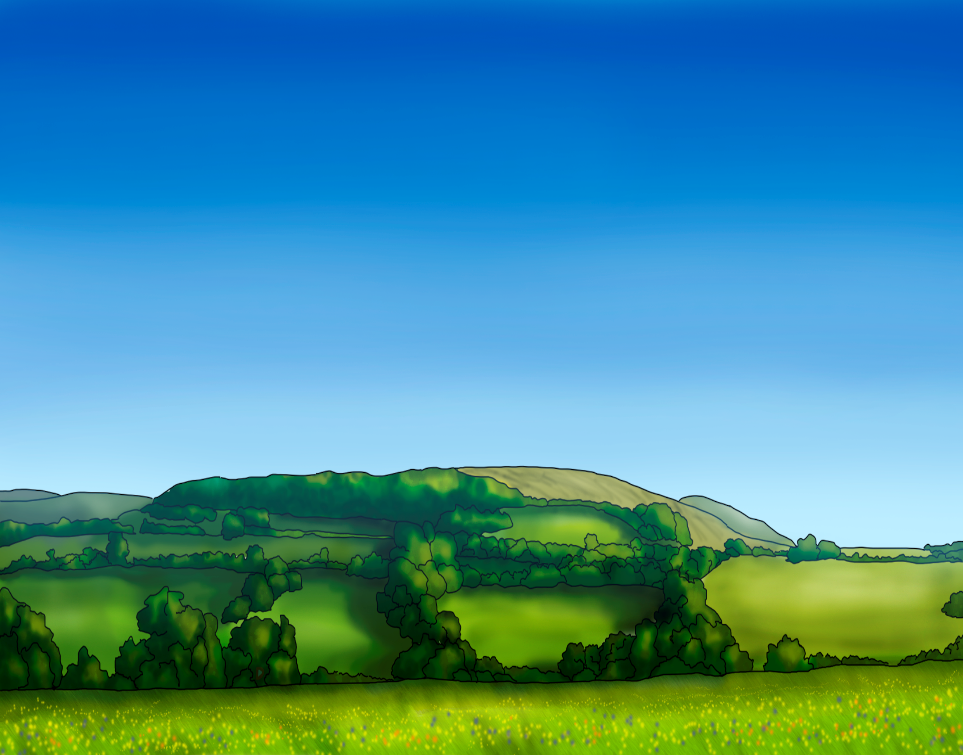 Криволинейное движение
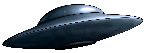 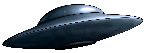 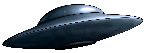 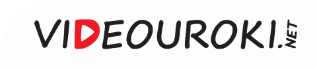 Движение тела по окружности
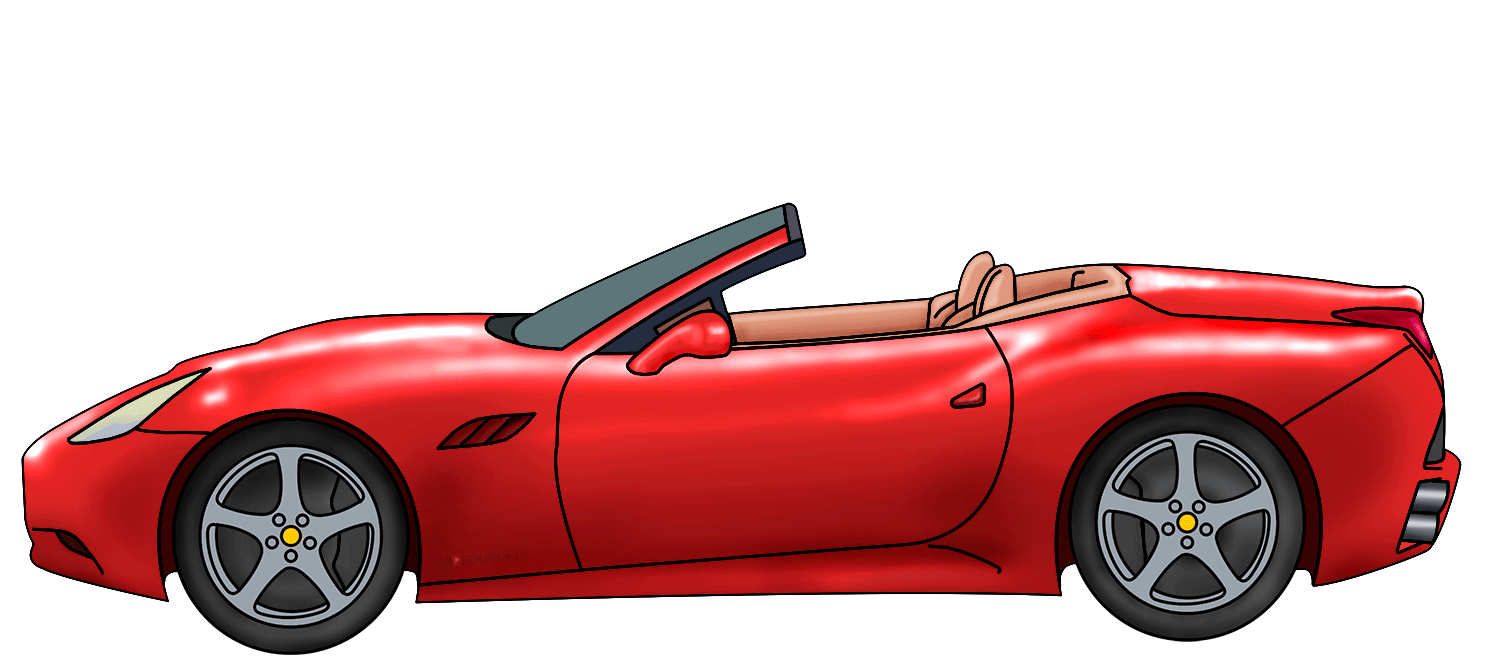 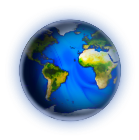 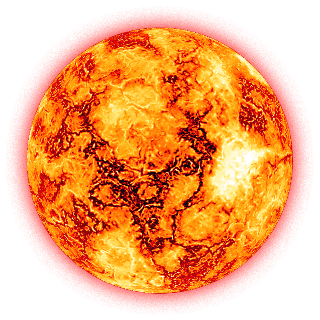 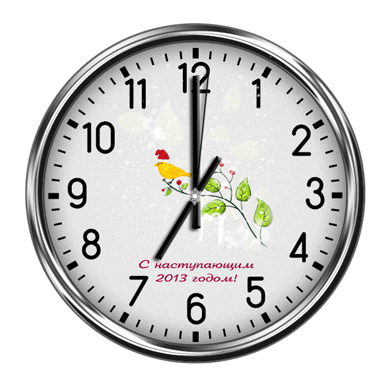 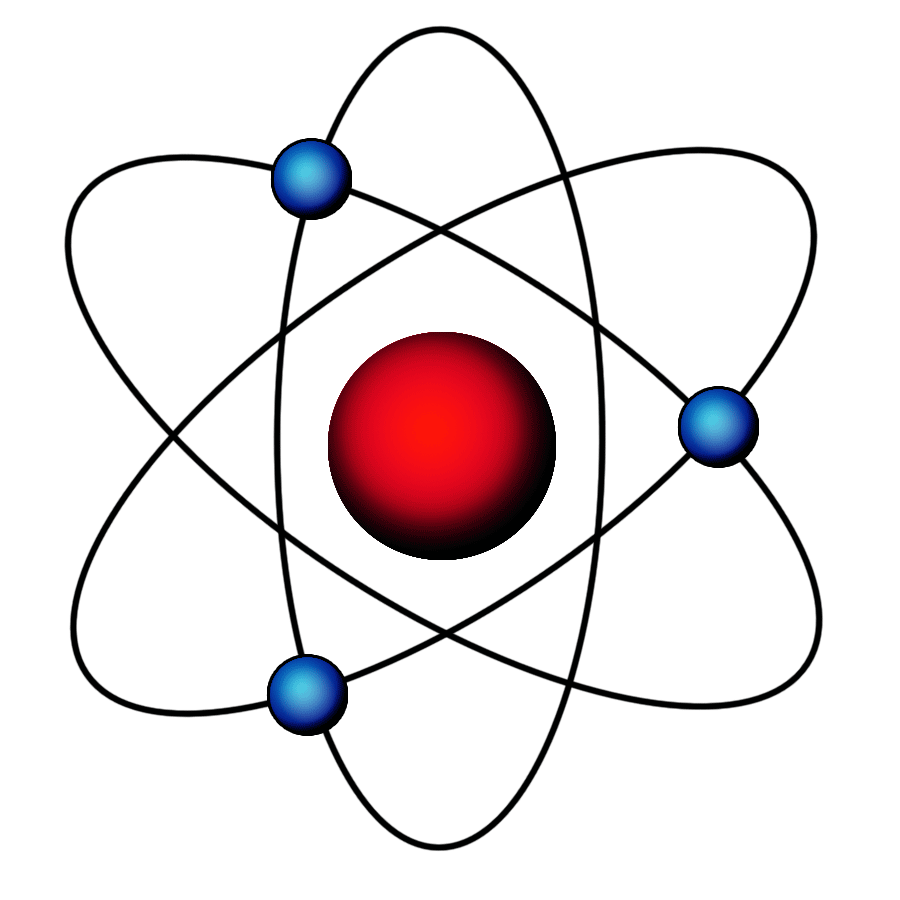 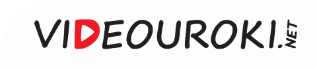 Равномерное прямолинейное движение (РПД)
v
Равномерное прямолинейное движение
движение, при котором тело за любые равные промежутки времени совершает равные перемещения.
Скорость
векторная физическая величина, численно равная отношению перемещения к промежутку времени, за который оно произошло, и направленная вдоль перемещения.
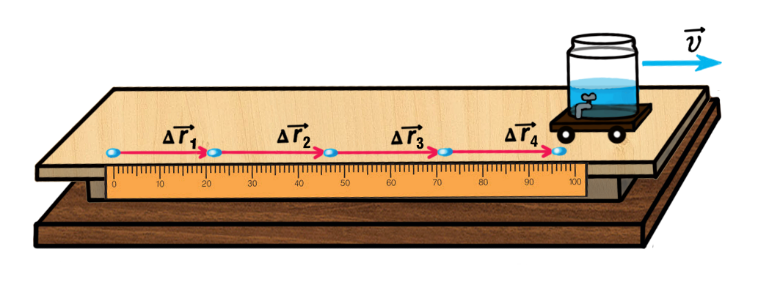 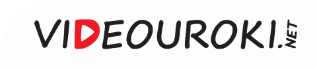 Движение тела по окружности
Равномерное движение по окружности
Направление вектора скорости
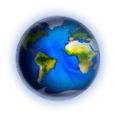 движение, при котором тело за любые равные промежутки времени описывает одинаковые дуги.
вектор скорости всегда направлен по касательной к этой окружности в данной точке.
весна
(3 месяца)
зима
(3 месяца)
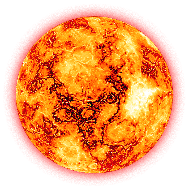 лето
(3 месяца)
осень
(3 месяца)
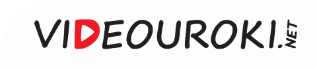 Движение тела по окружности
Равномерное движение по окружности
Направление вектора скорости
движение, при котором тело за любые равные промежутки времени описывает одинаковые дуги.
вектор скорости всегда направлен по касательной к этой окружности в данной точке.
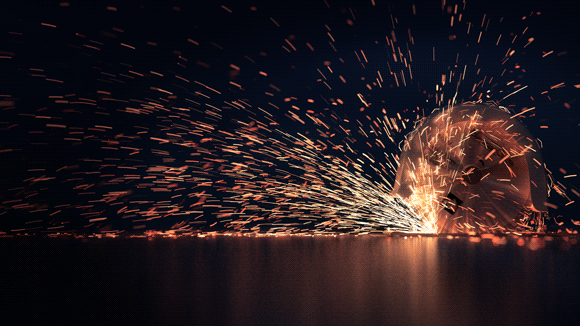 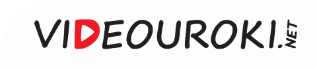 Движение тела по окружности
Равномерное движение по окружности
Направление вектора скорости
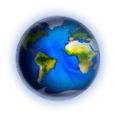 движение, при котором тело за любые равные промежутки времени описывает одинаковые дуги.
вектор скорости всегда направлен по касательной к этой окружности в данной точке.
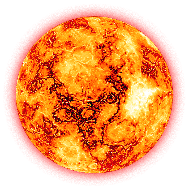 Любое криволинейное движение является ускоренным.
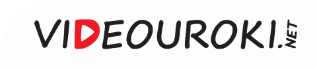 Движение тела по окружности
B
A
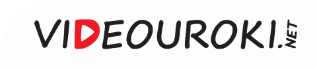 Движение тела по окружности
Модуль линейной скорости
равен отношению длины дуги окружности к промежутку времени, за который эта дуга пройдена.
— линейная скорость.
— мгновенное ускорение.
Мгновенное ускорение
отношение изменения скорости к промежутку времени, за который это изменение произошло, при ∆𝑡 → 0.
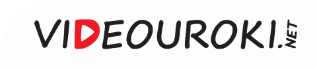 Движение тела по окружности
Модуль линейной скорости
Мгновенное ускорение
Угол поворота
равен отношению длины дуги окружности к промежутку времени, за который эта дуга пройдена.
отношение изменения скорости к промежутку времени, за который это изменение произошло, при ∆𝑡 → 0.
физическая величина, характеризующая перемещение всего вращающегося тела за малый промежуток времени.
— линейная скорость.
— мгновенное ускорение.
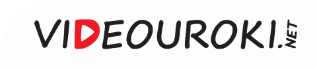 Движение тела по окружности
Модуль линейной скорости
Мгновенное ускорение
Угол поворота
равен отношению длины дуги окружности к промежутку времени, за который эта дуга пройдена.
отношение изменения скорости к промежутку времени, за который это изменение произошло, при ∆𝑡 → 0.
физическая величина, характеризующая перемещение всего вращающегося тела за малый промежуток времени.
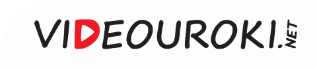 Движение тела по окружности
Модуль линейной скорости
Мгновенное ускорение
Угол поворота
равен отношению длины дуги окружности к промежутку времени, за который эта дуга пройдена.
отношение изменения скорости к промежутку времени, за который это изменение произошло, при ∆𝑡 → 0.
физическая величина, характеризующая перемещение всего вращающегося тела за малый промежуток времени.
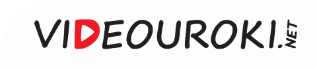 Движение тела по окружности
Модуль линейной скорости
Мгновенное ускорение
Угол поворота
равен отношению длины дуги окружности к промежутку времени, за который эта дуга пройдена.
отношение изменения скорости к промежутку времени, за который это изменение произошло, при ∆𝑡 → 0.
физическая величина, характеризующая перемещение всего вращающегося тела за малый промежуток времени.
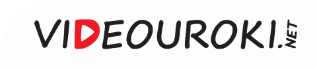 Движение тела по окружности
Модуль линейной скорости
Мгновенное ускорение
Угол поворота
равен отношению длины дуги окружности к промежутку времени, за который эта дуга пройдена.
отношение изменения скорости к промежутку времени, за который это изменение произошло, при ∆𝑡 → 0.
физическая величина, характеризующая перемещение всего вращающегося тела за малый промежуток времени.
— центростремительное ускорение.
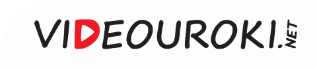 Движение тела по окружности
Модуль линейной скорости
Мгновенное ускорение
Угол поворота
равен отношению длины дуги окружности к промежутку времени, за который эта дуга пройдена.
отношение изменения скорости к промежутку времени, за который это изменение произошло, при ∆𝑡 → 0.
физическая величина, характеризующая перемещение всего вращающегося тела за малый промежуток времени.
— центростремительное ускорение.
— центростремительное ускорение.
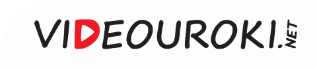 Движение тела по окружности
Период обращения
промежуток времени, за который тело совершает один полный оборот по окружности.
— период обращения.
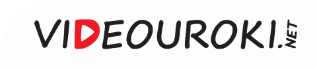 Движение тела по окружности
Период обращения
промежуток времени, за который тело совершает один полный оборот по окружности.
— период обращения.
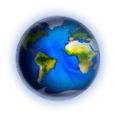 — частота обращения.
Частота обращения
число оборотов в единицу времени.
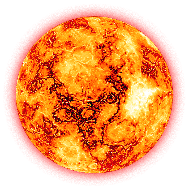 Угловая скорость
— угловая скорость.
отношение угла поворота радиуса, проведенного к точке, к промежутку времени, в течение которого совершен этот поворот.
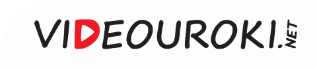 Движение тела по окружности
Период обращения
промежуток времени, за который тело совершает один полный оборот по окружности.
— период обращения.
— частота обращения.
— частота обращения.
Частота обращения
число оборотов в единицу времени.
Угловая скорость
— линейная скорость.
— угловая скорость.
— угловая скорость.
отношение угла поворота радиуса, проведенного к точке, к промежутку времени, в течение которого совершен этот поворот.
— связь между линейной скоростью
и угловой.
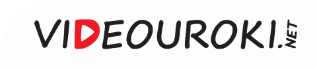 Движение тела по окружности
Период обращения
промежуток времени, за который тело совершает один полный оборот по окружности.
— период обращения.
— частота обращения.
— угловая скорость.
— угловая скорость.
Частота обращения
число оборотов в единицу времени.
Угловая скорость
— линейная скорость.
— линейная скорость.
отношение угла поворота радиуса, проведенного к точке, к промежутку времени, в течение которого совершен этот поворот.
— связь между линейной скоростью
— связь между линейной скоростью
— центрострем. ускорение.
и угловой.
и угловой.
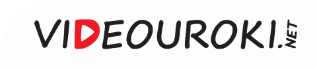 Движение твердых тел
Твердое тело
тело, изменением размеров и формы которого можно пренебречь.
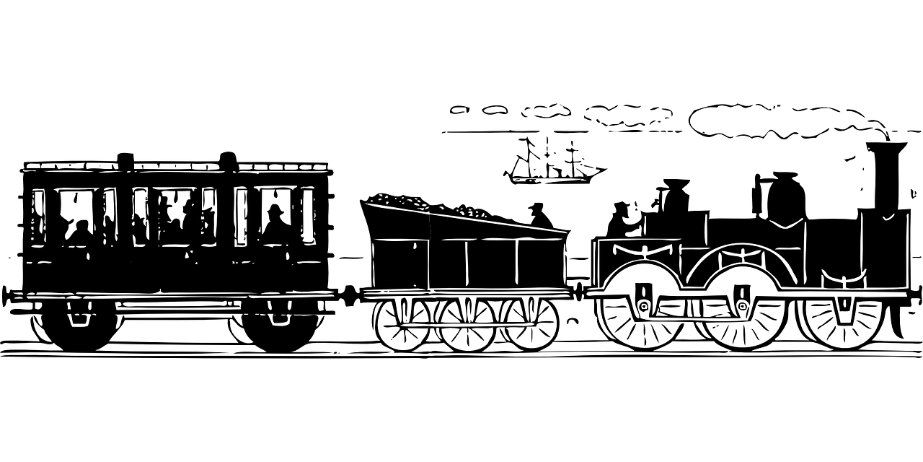 Поступательное движение
движение, при котором прямая, проходящая через любые две точки тела, перемещается, оставаясь параллельной самой себе.
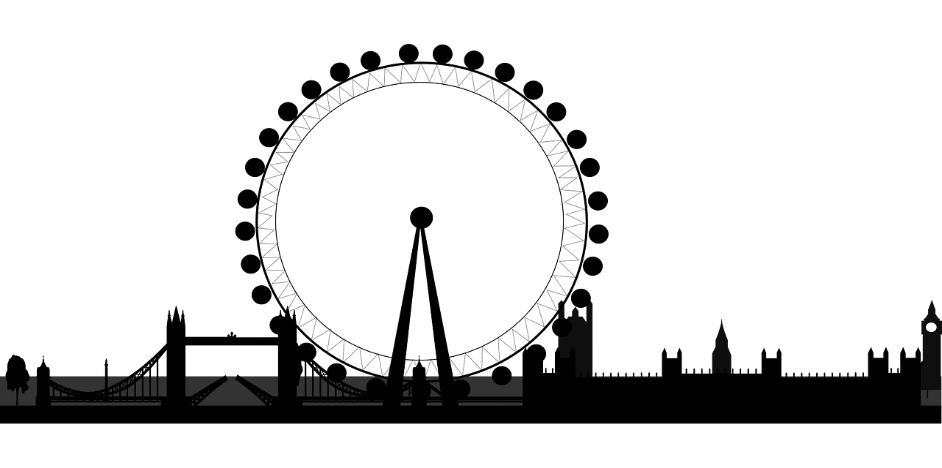 Вращательное движение
движение, при котором все точки тела двигаются по окружности. Центры этих окружностей лежат на оси вращения.
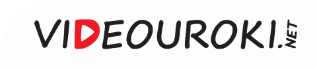 Движение твердых тел
Твердое тело
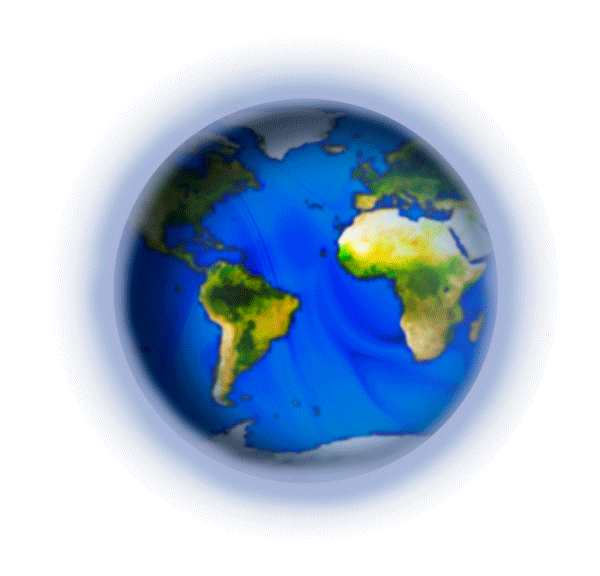 ось вращения
тело, изменением размеров и формы которого можно пренебречь.
Поступательное движение
движение, при котором прямая, проходящая через любые две точки тела, перемещается, оставаясь параллельной самой себе.
Вращательное движение
движение, при котором все точки тела двигаются по окружности. Центры этих окружностей лежат на оси вращения.
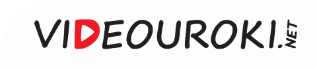 Движение твердых тел
Твердое тело
тело, изменением размеров и формы которого можно пренебречь.
— период обращения.
Поступательное движение
движение, при котором прямая, проходящая через любые две точки тела, перемещается, оставаясь параллельной самой себе.
— частота обращения.
— угловая скорость.
— линейная скорость.
Вращательное движение
— центростремительное
движение, при котором все точки тела двигаются по окружности. Центры этих окружностей лежат на оси вращения.
ускорение.
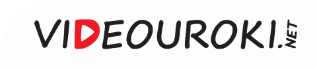 Движение твердых тел
Твердое тело
тело, изменением размеров и формы которого можно пренебречь.
— период обращения.
Поступательное движение
Поступательное движение
движение, при котором прямая, проходящая через любые две точки тела, перемещается, оставаясь параллельной самой себе.
движение, при котором прямая, проходящая через любые две точки тела, перемещается, оставаясь параллельной самой себе.
— частота обращения.
— угловая скорость.
— линейная скорость.
Вращательное движение
Вращательное движение
— центростремительное
Любое движение твердого тела можно представить, как сумму поступательного и вращательного движений.
движение, при котором все точки тела двигаются по окружности. Центры этих окружностей лежат на оси вращения.
движение, при котором все точки тела двигаются по окружности. Центры этих окружностей лежат на оси вращения.
ускорение.
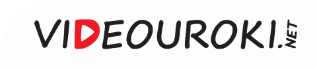 Движение твердых тел
— период обращения.
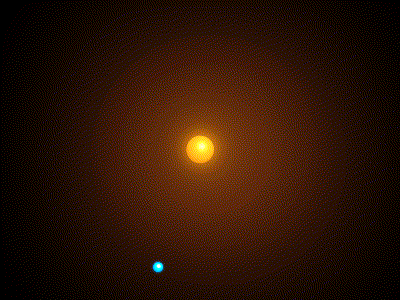 Поступательное движение
движение, при котором прямая, проходящая через любые две точки тела, перемещается, оставаясь параллельной самой себе.
— частота обращения.
— угловая скорость.
— линейная скорость.
Вращательное движение
— центростремительное
Любое движение твердого тела можно представить, как сумму поступательного и вращательного движений.
движение, при котором все точки тела двигаются по окружности. Центры этих окружностей лежат на оси вращения.
ускорение.
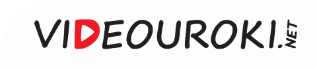 Движение твердых тел
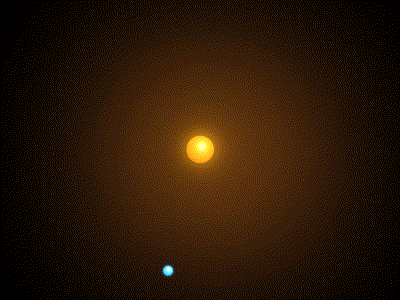 Поступательное движение
движение, при котором прямая, проходящая через любые две точки тела, перемещается, оставаясь параллельной самой себе.
Вращательное движение
Любое движение твердого тела можно представить, как сумму поступательного и вращательного движений.
движение, при котором все точки тела двигаются по окружности. Центры этих окружностей лежат на оси вращения.
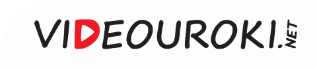 Движение твердых тел
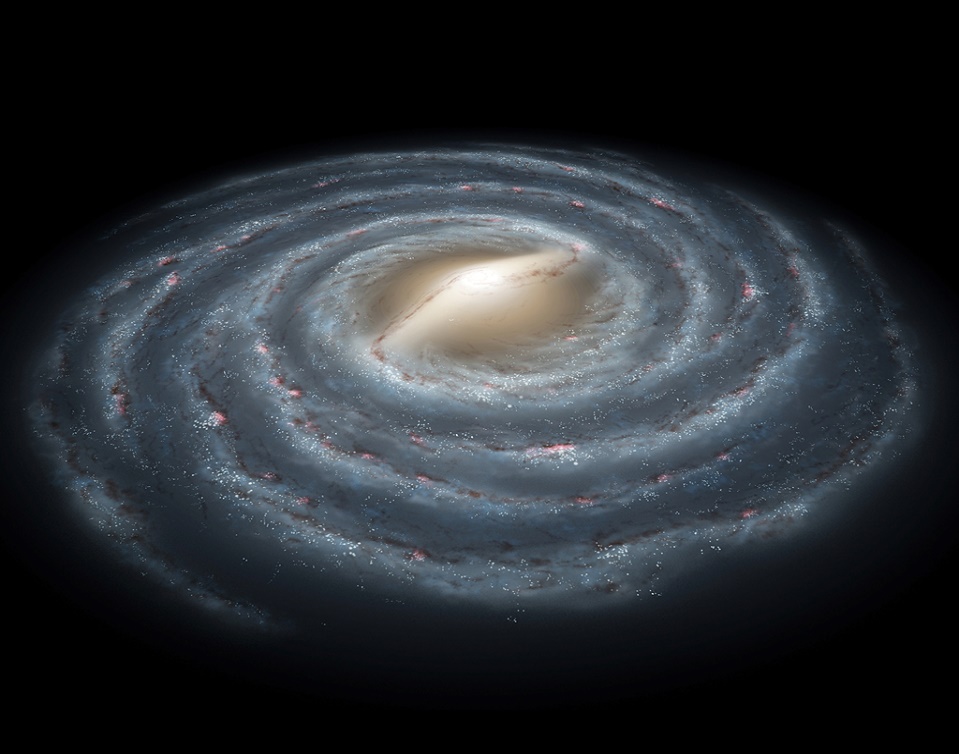 Поступательное движение
движение, при котором прямая, проходящая через любые две точки тела, перемещается, оставаясь параллельной самой себе.
Вращательное движение
Любое движение твердого тела можно представить, как сумму поступательного и вращательного движений.
движение, при котором все точки тела двигаются по окружности. Центры этих окружностей лежат на оси вращения.
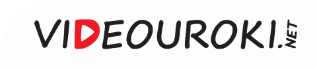 Движение тела по окружности
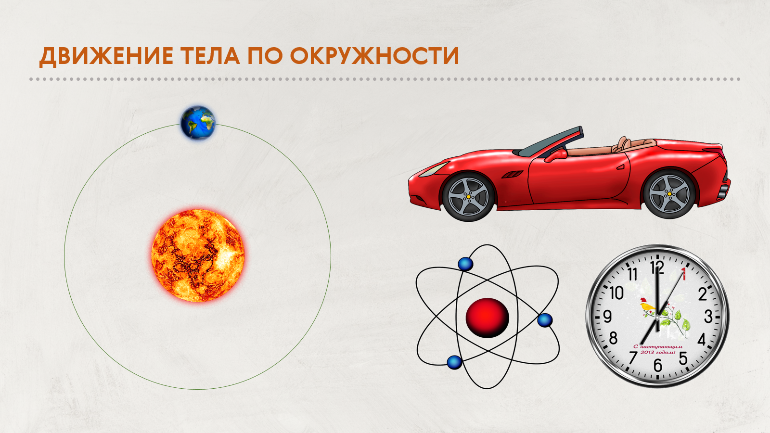 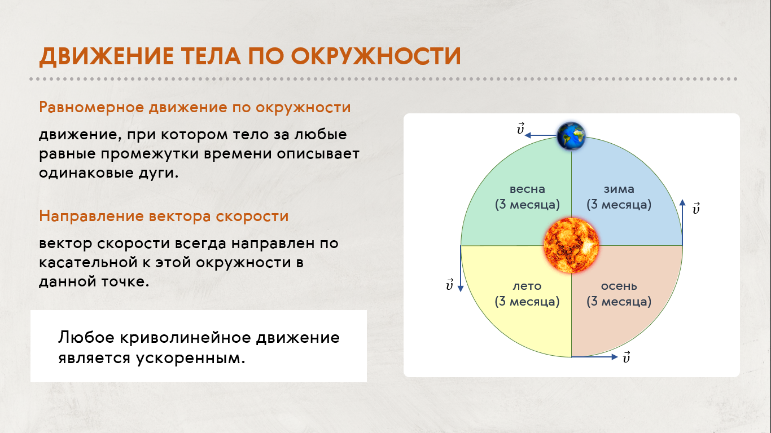 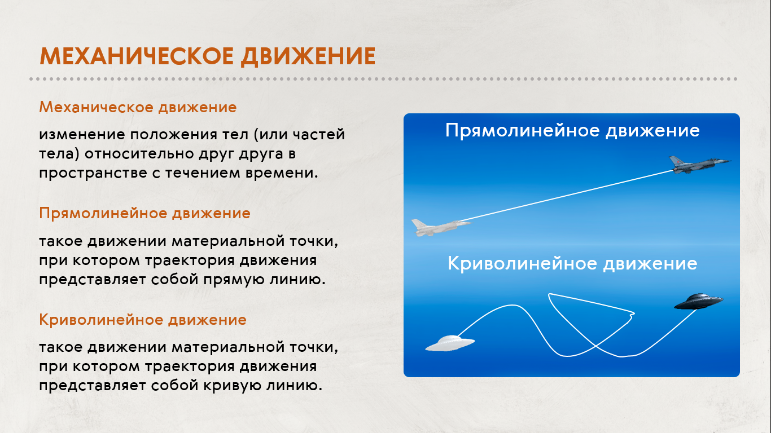 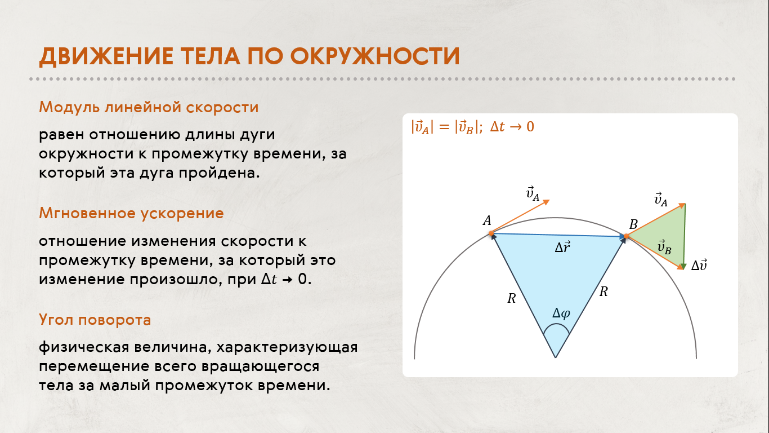 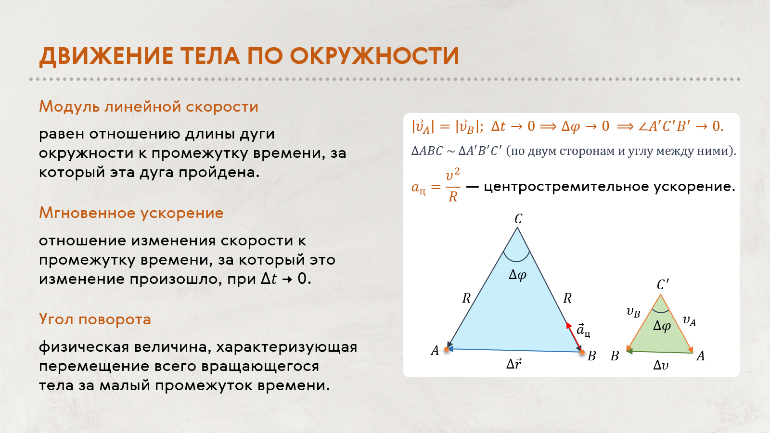 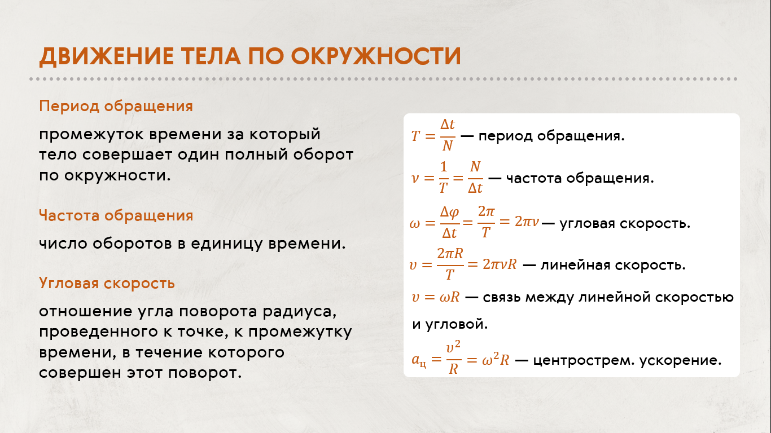 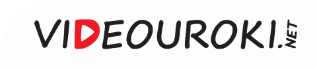